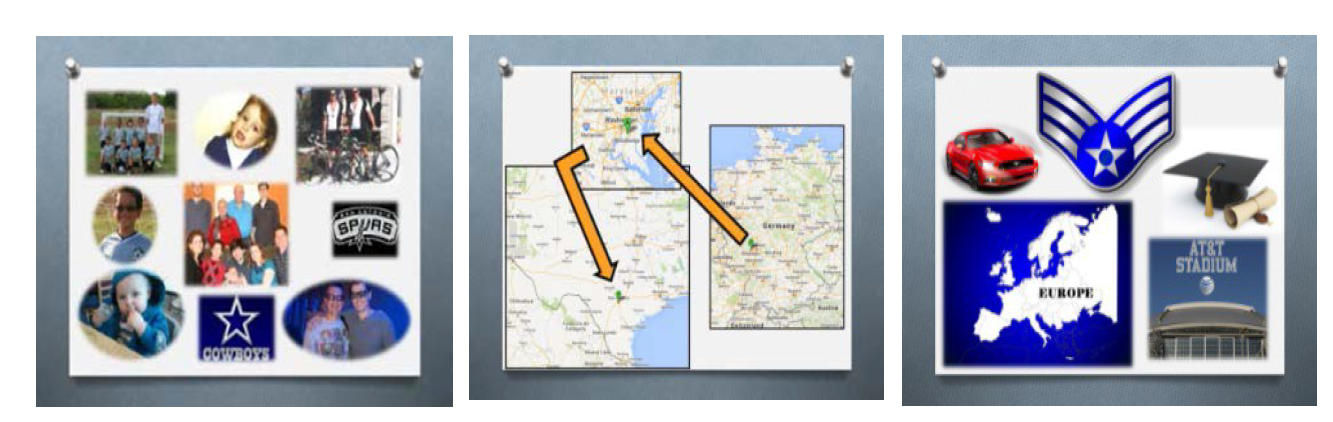 • Slide 1 - pictures of the people they hold dearest to them (family, friends, etc.). 
• Slide 2 - a map or photo of where they grew up. 
• Slide 3 - answers “Where I want my life to be in five years”.